Grounded Theory
What is Grounded Theory?
“Theory derived from data, systematically gathered and analyzed through the research project” (Corbin and Strauss 2008, 12).
“All in the data” approach
Data Sources
A “Traditional” Qualitative Research Model
Grounded Theory Approach
Where Do We Begin?
Preliminary Observations drive the first steps of research
Groups, individuals, communities, and organizations selected by the phenomenon/concept they represent
Research ideas gain focus through theoretical sampling
Theoretical abstraction takes course over entire research process 
Coding and constant comparison of the data essential
Coding
Coding is the fundamental analytic process in grounded theory
Units of Analysis
Coding
Sample Interview #1:
"The problem with the reforms is that it gives nearly all of the attention to municipal local government.  What is a regional government is not clearly defined.  For example, the only law that defines the role of the governor is in Law of Supervision.  In fact, the governors own title is unclear within the legal language.  The governor also oversees many things in local government that have no legal mandate.  There has been no thinking, requirements, or resources on a regional development strategy to this point.”*
Local Government
Regional Government
Reforms
Lack of Legal Clarity


*Interviews taken from fieldwork completed at Transparency International Georgia.
Coding
Considering interview #1:
How have reforms to decentralize government been realized at the local and regional levesl?
What officials play the largest role in interpreting these reforms?
Local Government
Regional Government
Reforms
Lack of Legal Clarity
Coding
Local Government
UNDP
Role of NGOs as trainers
Coordination problems

*Interviews taken from fieldwork completed at Transparency International Georgia.
Interview #2:
“Creating the advisory committee to the new Ministry on Regional Development and Infrastructure is the UNDP's first new function in local government (LG) matters, and the second major compenent is creating a training framework for local authorities.  While many local NGOs are providing trainings to LG officials, there are not yet any standards for providing such assistance, and there is no coordination among these various local NGOs.  Certain areas receive a great amount of attention and others get none at all.”*
Developing Theory from Data
Considering the new data on local government reforms, more specific questions surface:

How are government decentralization programs driven by international development agencies translated at the local level?
How do regional and local actors in government utilize new forms of power from legal ambiguity in local government reforms?
Coding
Process of data collection and analysis occur at the same time
New data produces new tags, theoretical units, and interview questions
Data is constantly compared to find trends in the coding
Theoretical abstraction a progressive operation through data collection and analysis
Example Study
Military Spouse Employment : A Grounded Theory Approach to Experiences and Perceptions

Laura Werber Casteneda and Margaret C. Harrell
Strengths
Theory matches realities in the field
Generalizability
Theoretical abstractions remain constantly evaluated and verified through research in the field
Structured approach to analyzing qualitative data
Can provide useful structural analysis in a mixed methods approach
Limitations
Time in the field
Consistency of data/samples (esp. when time is short)
Logistical difficulties
Reproduction and verification nearly impossible: readers have no way of judging the analytical process
Researcher bias
Lack of definition: a method within a method
Grounded Theory in My Research
Will this be a useful method in the field for me?
How importantly do time and scale factor into my decision to use grounded theory or not?
Can I avoid common pitfalls of grounded theory research in my work?
Useful Resources
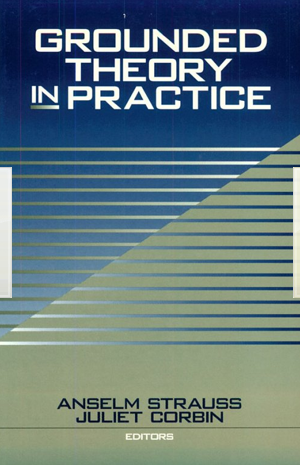 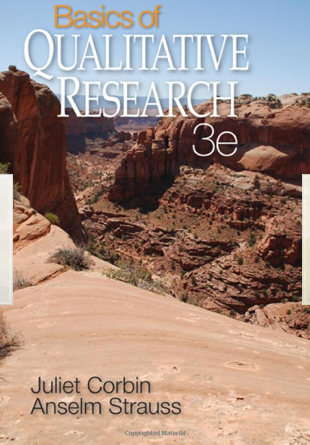 References
Castaneda, Laura W. and Margaret C. Harell. 2008. Military 	Spouse Employment: A Grounded Theory Approach to 	Experiences and Perceptions. Armed Forces and Society 34: 	389-416.
Corbin, Juliet and Anselm Strauss. 1990. Grounded Theory 	Research: Procedures, Canons, and Evaluative Criteria. 	Qualitative Sociology 13, no. 1: 3-21.
Creswell, John W. 2009. Research Design: Qualitative, 		Quantitative, and Mixed Methods Approahces. New York: Sage 	Publications.
Strauss, Anselm and Juliet Corbin. 2008. Basics of Qualitative 	Research. New York: Sage Publications.
Thank you!